Iowa Athletic Trainers’ Society
Business Meeting
May 28, 2020
Virtual Meeting
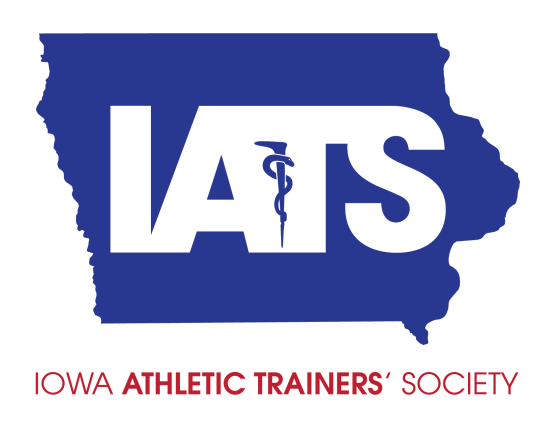 Business
Call to order
Approval of minutes from March 24, 2020 virtual meeting 
Available on www.iowaats.com
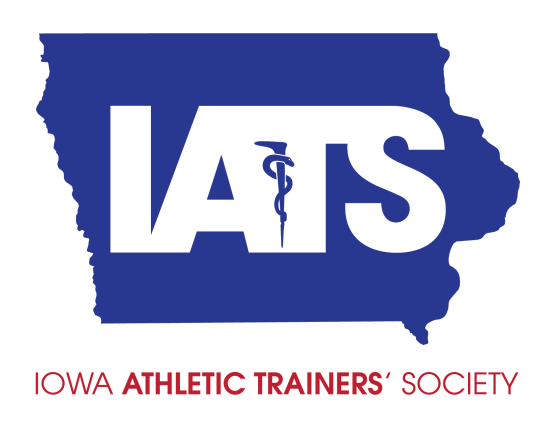 Recognitions
NATA Hall of Fame
MAATA Hall of Fame
IATS Hall of Honor Members
NATA Award Winners
25 years (or more)
20 years
15 years
students
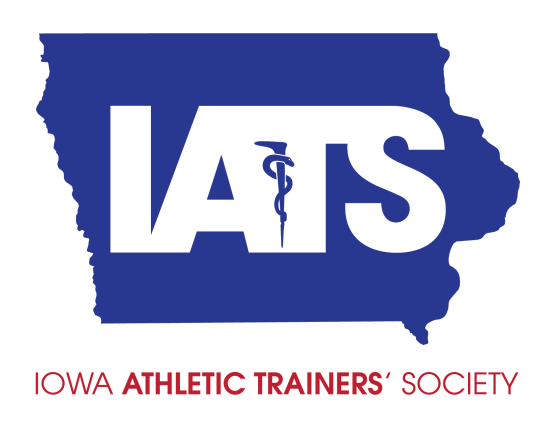 Newest D5 and NATA Award Winners
Emma Nye – NATA Young Professionals Committee Distinction Award
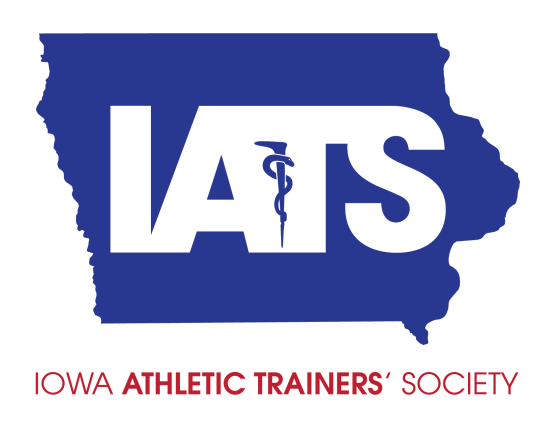 Past President’s Report
Brad Floy
Election Results
President-elect: Vic Miller
Treasurer: Jennifer Rogers

Special Thanks to Frank Neu for his 10+ years of service to IATS
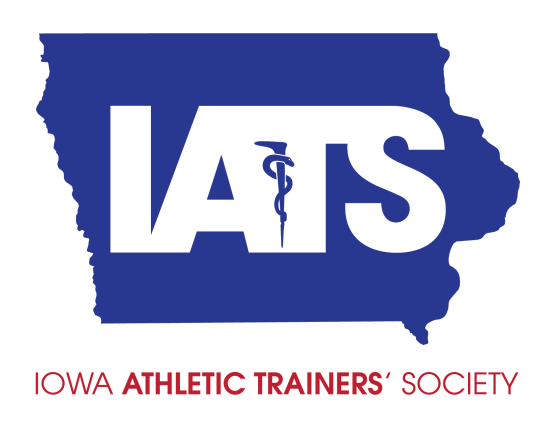 President-Elect Report
Vic Miller
No report
Info later in ICSM Committee Report
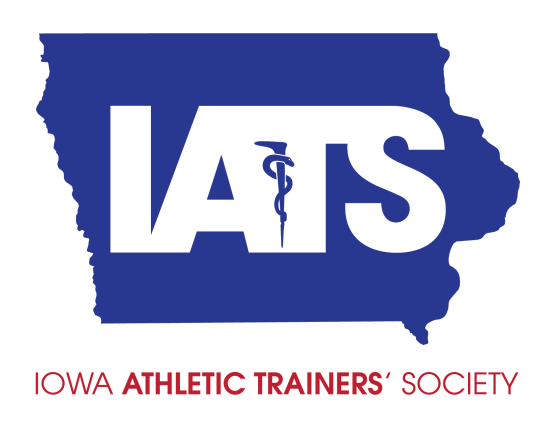 Treasurer’s Report
Jennifer Rogers – began her term in March 2020
Thank you to Nate Newman for serving as IATS Treasurer for the past 6 years 
2019 Revenue = $32,842.70
2019 Expenditures = $38,064.66
2019 Investments = $43,094 (+$3,567.32)
2019 Net = $1654.64
2020 Investments as of 5/28/20 = $43,094.71
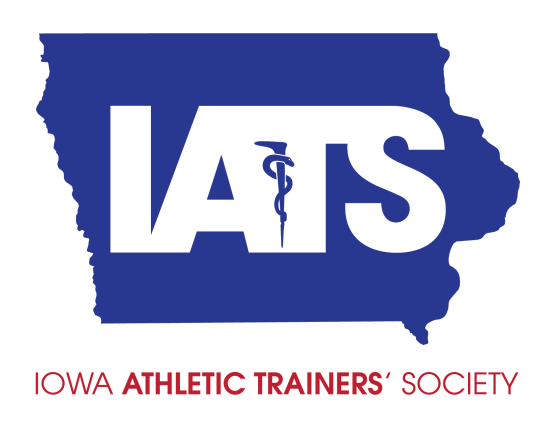 Treasurer’s Report
Two factors have impacted our balance for 2019
Start-up costs for state PAC were carried over from 2018 and billed in 2019, and were not budgeted for in this year
Annual Meeting costs had about $1500-2000 in excess fees for food and other expenses that have been renegotiated in a new contract.
The proposed budget for 2020 is flat with additions/subtractions from different areas.
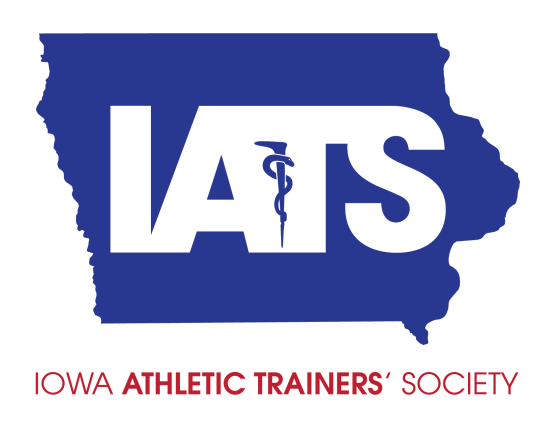 Secretary’s Report
Michael Donahue
Working to secure sponsorship for Annual meeting
Organizing the vendor expo for Annual meeting
Keeping membership up to date on GAC goings on
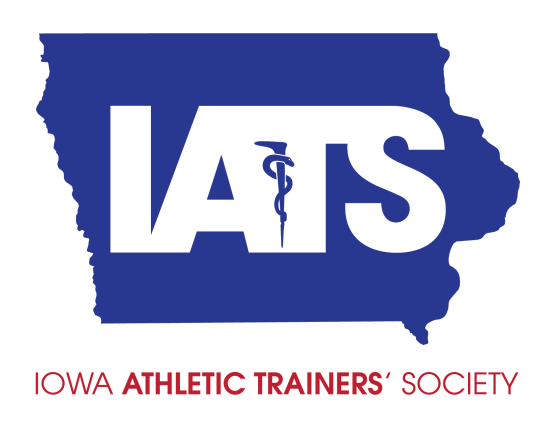 Governmental Affairs
Troy Kleese – Chair
Members
Melanie Mason
Nate Newman
Seeking more members from various regions of the state. 
Updates have been posted on IATS website
Hit the Hill Day Planned for 2021 Session stay tuned for updates
Jason Viel and Troy will review GAC agenda following this session and meet with lobbyists.
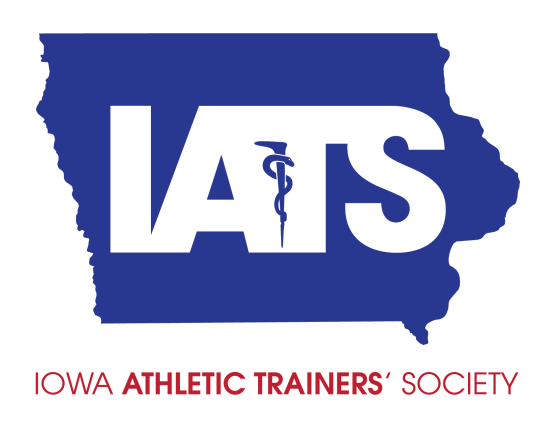 Governmental Affairs
Troy Kleese – Chair
Update on separate file
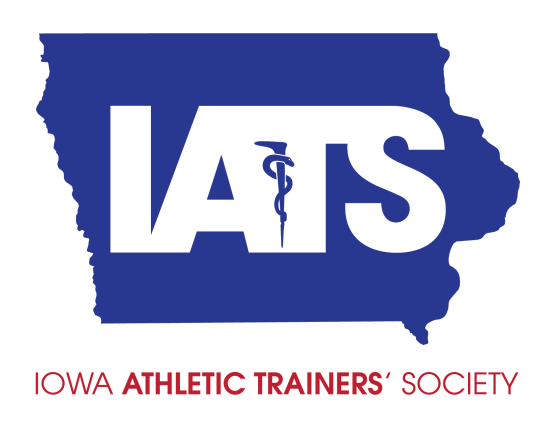 Governmental Affairs
Troy Kleese – Chair
Bills we are still tracking (Cont.)
SF2392 
Deals with how to handle unregulated health professions
In order to change scope of practice must have a member of the General Assembly submit proposed change to President of Senate and Speaker of the House 
If they deem that it meets requirements then it will be assigned to a committee
Sunset review of all boards between 2021-26
Each board is responsible for defending the need for it.
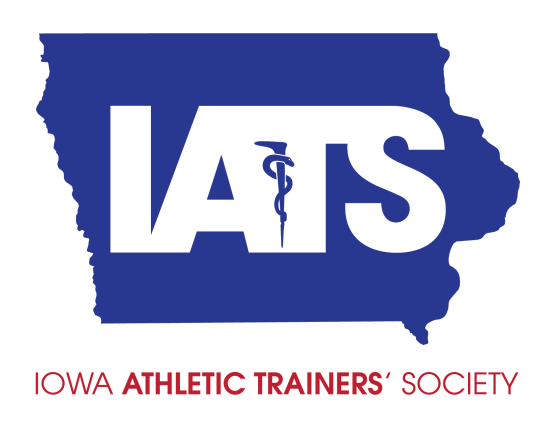 Secondary School
Jill Kinzlie – Chair
Members
Kaelene Voorhees
Jessica Wooldridge
Kari Sandquist
Sheila Stiles
Summer Sports are starting Monday with practices. Please make sure to follow Dept of Ed guidelines. If you need a copy let Jill or Jason know. 
Presented at the Annual BIA conference
Proposal with IHSAA/IGHSAU to form a Health and Safety Committee more to come
11 Current Safe Sport Schools (Dubuque Hempstead received award this April)
Fill out your ATLAS Survey please
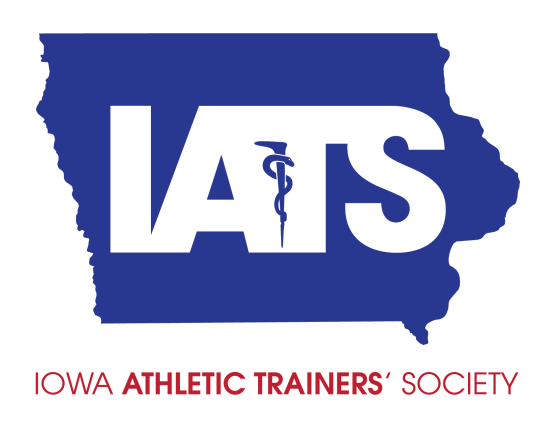 Honors & Awards
Chair – Megan Brady
Committee
Lisa Bengston
Kurt Flathers
Jessica Woolridge
Award Winners
Hall of Honor – Troy Kleese
Award of Merit – Dr. Shawn Spooner (Unity Point Des Moines)
Educator of the Year – Shannon Peel – ISU
Volunteer of the Year – Christine Black – Drake University
Secondary School AT of the Year – Kayla Hutton, Athletico PT, 
Dike-New Hartford HS
College/University AT of the Year – Timothy Weesner - ISU
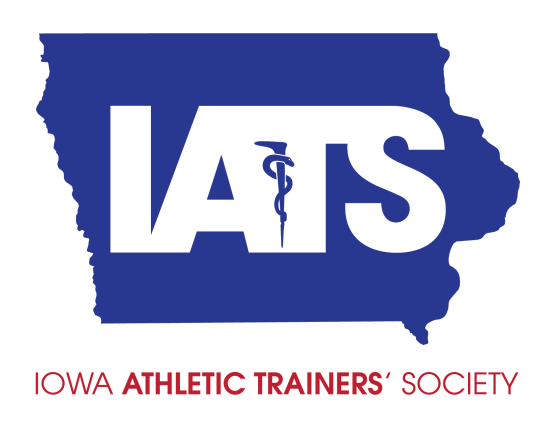 Honors & Awards
Professional Scholarship – Jason Geisler – University of Iowa
Post-Professional Scholarship 
Michael Donahue
Mason Finn
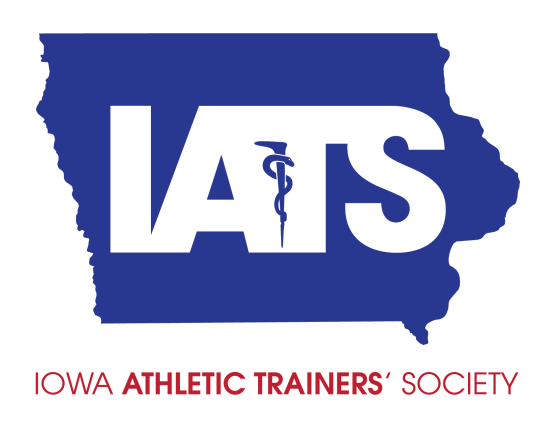 Council on Practice Advancement(Formerly CEPAT)
Iowa Representative: Otto Krueger
2019/2020 NATA changed committee status to a Council. Sub committees noted below:
Physician Practice
Performing Arts
Health Care Administration
Occupational
Armed Forces
Public Safety
Rehabilitation Clinic
Community Outreach
Private and Emerging Setting
Analytics and Outcomes
Third Party Reimbursement
Iowa Representative: Otto Krueger
Purpose of Committee / Objectives: Drive consistent recognition of athletic trainers as qualified health care professionals to and from insurers/third party payors and employers within the state of Iowa.
CAQH application process completed
Continue to identify current Iowa licensed Athletic Trainers along with place of employment
Put on hold due to COVID-19
Continued communication with major insurance carriers. Waiting for insurance Credentialing
Committee board meetings to occur for Athletic Trainers to be discussed.
Conference call with NATA (Joe Greene and Kyle Scharer) regarding other states in our district and their progress on TPRI.
Working on the logistics of a meeting/ seminar similar to WATA’s TPR symposium.
Foundation
Chair: Chris Viesselman
Helped with MAATA symposium fundraising event
To make some improvements am interested in discussing developing a IATS Grant for instate research with the Executive Committee. I have had a couple of questions on available funds for student/faculty research projects. This might be something to get the committee more active and help build speakers for IATS summer symposium. I think we could start small 1-2 $500 grant(s).
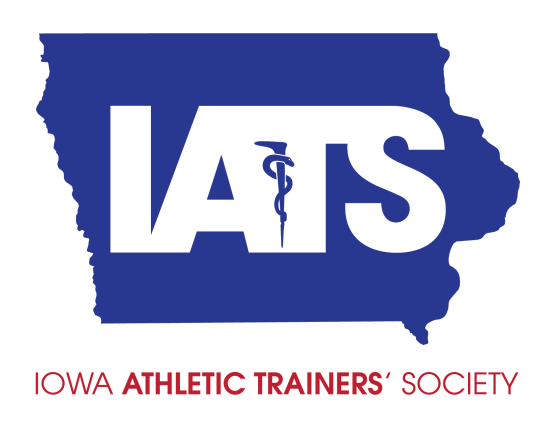 Young Professionals
Chair: Carissa Tigges
Members: 
Katie Staiert
Shelli Green
Samantha Busch
Allison Klapperich 
Kayla Johnson
Amber Schnittjer
Recognition and nomination of worthy YPs for State and District Awards.
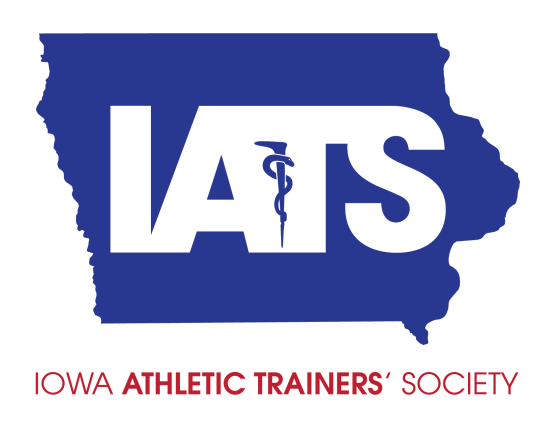 Student Leadership Council
Chair (Advisor): Jessica Drenth
Committee 2020-21: 
President – Alyssa Clark (Loras)
VP – Rozlyn Elbert (ISU)
Secretary – Aspen Clark (Central)
Treasurer – John Linforth (Central)
This year we have had participation from Central College, Clarke, Iowa State University (ISU), Loras College, University of Iowa (UI), Northern Iowa University (UNI), and Drake.
Quiz Bowl - ISU, Loras, Central, UI, Clarke, Northwestern, UNI, and Drake.
Loras and ISU will represent Iowa at MAATA Quiz Bowl
Have increase social media presence this year
Possible student symposium in the future?
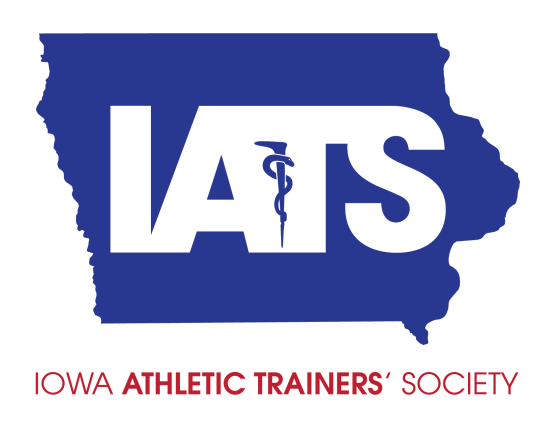 Intercollegiate Council for Sports Medicine(formerly CUATC)
Iowa Rep: Vic Miller (ISU)
Committee Members
Andy Newell, Iowa Central CC
Mike Hadden, Simpson College
Tim Weesner, Iowa State University
﻿Significant work has been completed in the areas of Reintegration and planning for the return of student athletes across all divisions of Collegiate athletics.
Summary documentation and associated evidence can be found on the NATA website at the COVID section.
Much of the committee’s work has been adopted by other professional organizations within higher learning.
There will be no in person annual symposium this year in accordance with NATA.  Currently no updates regarding alternative meeting options.
Intercollegiate Council for Sports Medicine(formerly CUATC)
NATA ICSM to Host COVID-19 and the Road to Resuming Collegiate Sports Online Panel
The two-part online panel discussion will kick-off at 2 p.m. CDT May 28 with A Safe Return For Collegiate Athletes to Campus – Critical Areas of Preparation
Council members from every level of collegiate play will discuss the ICSM Return-to-Campus Preparation and Communication Plan document in greater detail and provide insights.
he second session will cover return to sport topics. This panel is available only to NATA members. RSVP at the NATA website.
Annual Meeting Committee
Chair: Christine Black
Members: Michael Donahue, Jordan Viers, Bri Cleveland, Ashley Weier, Jason Kofoot and Nathan Newman
Annual Meeting – May 29th 2020
Virtual Meeting via Zoom
Excellent job by the committee to put this together in such a short time. Looking forward to the symposium tomorrow.
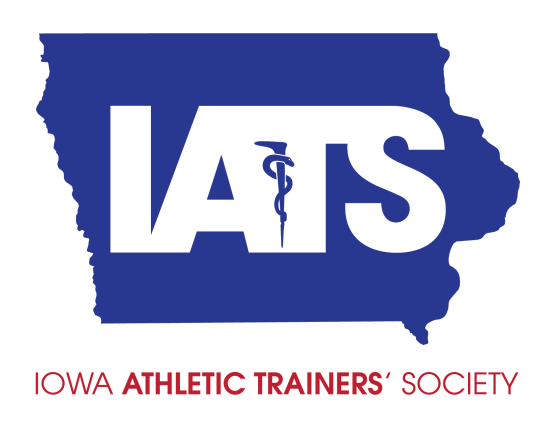 PAC Fund
Coalition for Iowa Athletic Trainers (CIAT)
Chair: Dustin Briggs

Fundraising ideas welcome
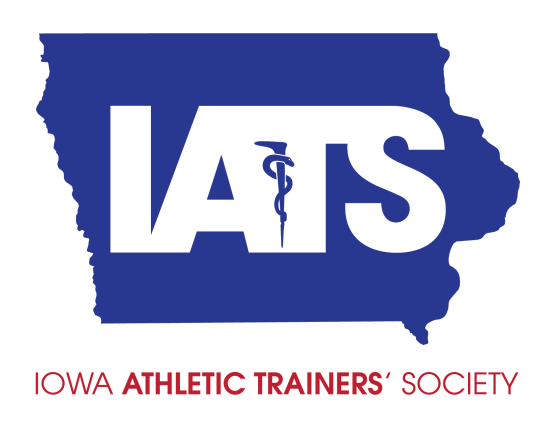 Public Relations
Chair: Katie Staiert
Social media chair: Jessica Wooldridge
Identify an AT or two in each region of the stat that could help contribute from stuff going on in their area (email PR committee at IATSPR@gmail.com)- send any info or promotion of good things in the AT world. This may also help with wider reach outside of just Athletic Trainers.
If any chairs or anyone has anything they would like put on social media or website, let them know.
@IowaATSociety
FB – Iowa Athletic Trainers’ Society
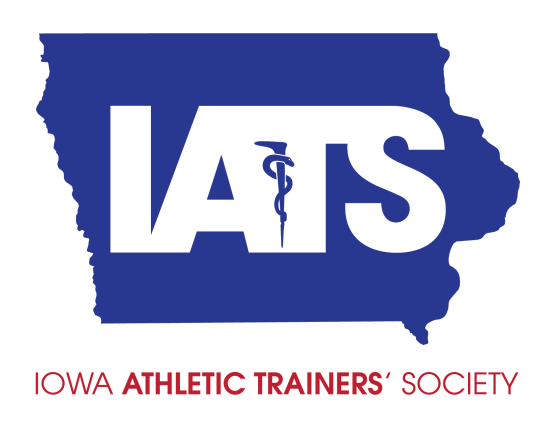 Professional Responsibility
Chair: Peter Neibert

No Report
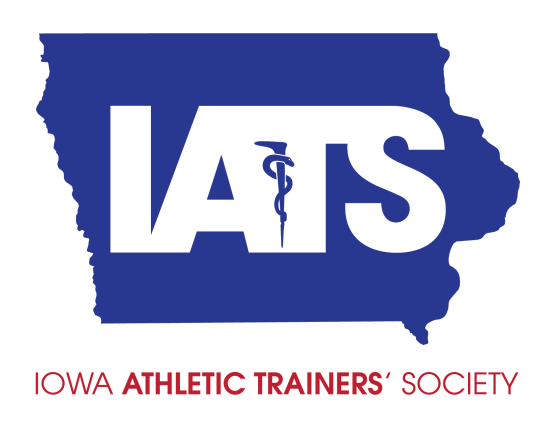 Presidents Report
NPI numbers
COVID19 impact
This has been a trying time for many in our profession. 
Please make sure that you are involved in the transition back to sport/school with your employer.
We are uniquely qualified to help in return to sport/life as Iowa continues to open up.
Follow all guidelines from the Dept of Health, Dept of Ed, NCAA/NAIA/NFHS/IHSAA/IGHSAU, School, Employer
Also remember that everyone is going to have their opinion and that is their right. 
“It is okay to disagree. It is not okay to be disagreeable.” 

Goal to increase member involvement
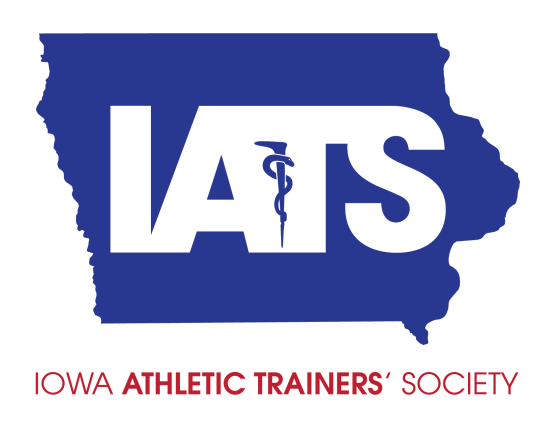 President’s Report
MAATA budget surplus
Each state will get $5000/yr over a 3 year period for used to help support the membership in helpful ways (meant to not just be for “catching up the budget”)
Leadership training for District BOD
MAATA doubled its contribution to the NATA Foundation over the next 3 years.
Help for buses to MAATA 
Each state will get $1000 for a Legislative Boot Camp
On-line CEUs
On-line QPR (Suicide prevention) Training for 50 members
Registration and Hotel for 1 member from each state for Care Conference at MAATA
Speaker Bureau for state meetings
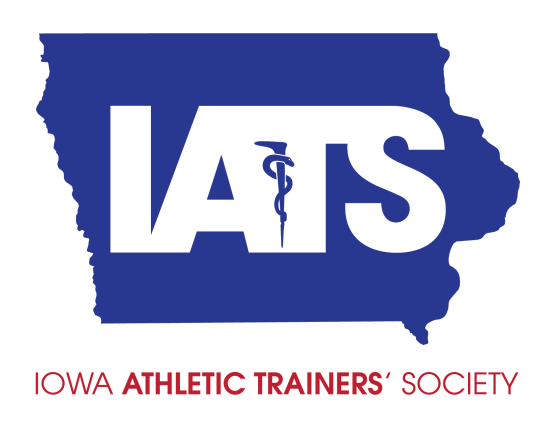 President’s Report
We need more ATs involved throughout the state. 
My goal is to make sure that our committees have projects to help promote athletic training throughout the state
If you are interested in helping on a committee reach out and we will get you in the right place
Future Business:
Legislative effort – Senator Cournoyer (Clinton County) has reached out about a Student Loan Repayment Bill for Athletic Trainers 
Work with IFCA on placing an AT in every high school.
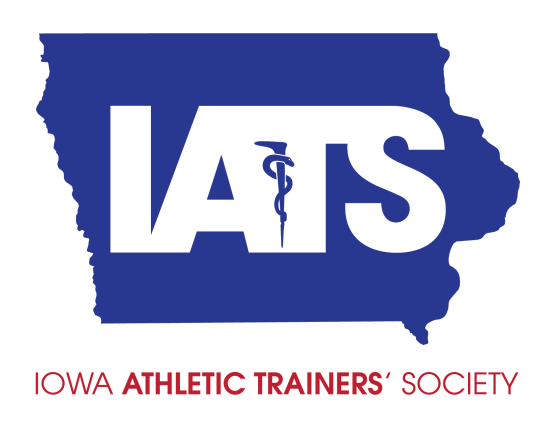 Other Business?
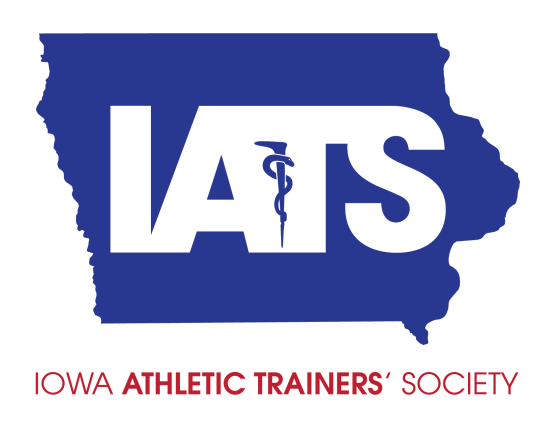 As always, IATS is looking for ways to involve our membership and mentor members into leadership and committee positions.  Please contact us for opportunities. 
This is your society and we want you to be involved and share your knowledge and passion for the profession.

THANK YOU!
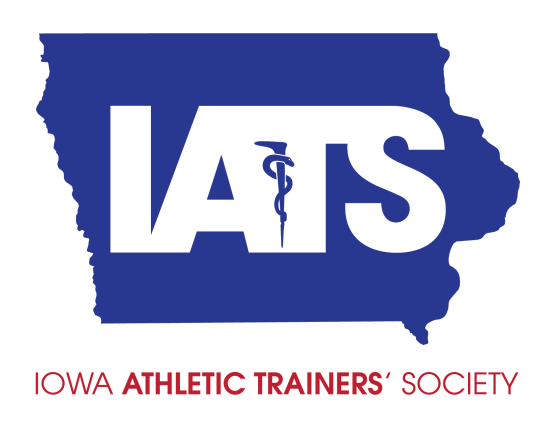